A BEAUTIFUL LESSON IN LIFE AND LONGEVITY
Joe Naumann
Be nice to others because: Time WILL make a difference!
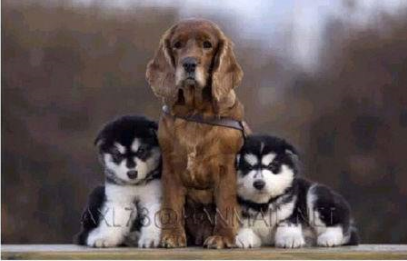 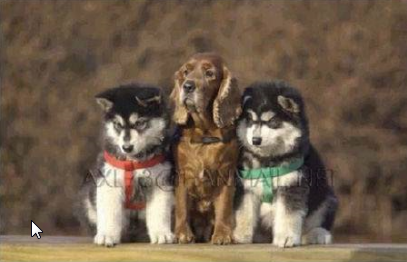 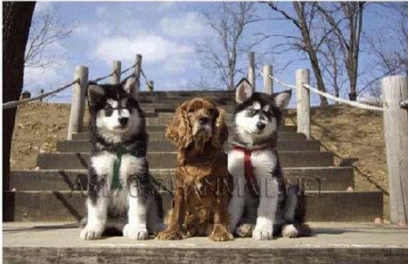 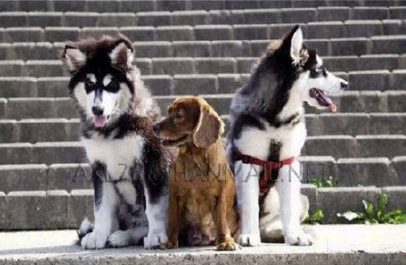 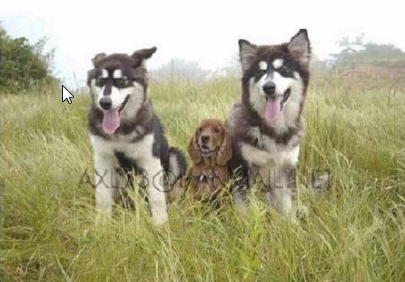 One day you will no longer be the big dog...just the old dog...
And my friend we are now becoming the old dogs!
We can’t avoid this journey . . . 

SO . . . 

Learn to enjoy the trip!